Тема урока:
Древесина. Пиломатериалы.
Предметы из древесины
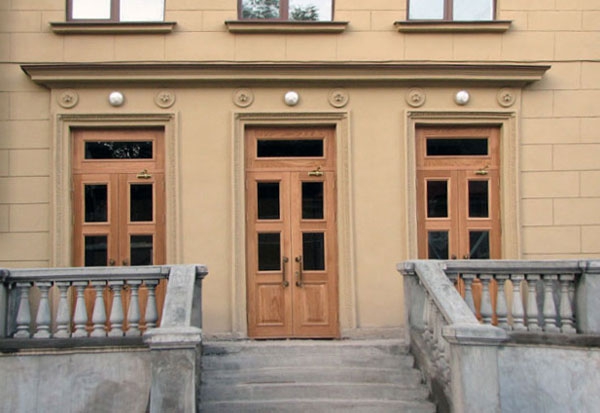 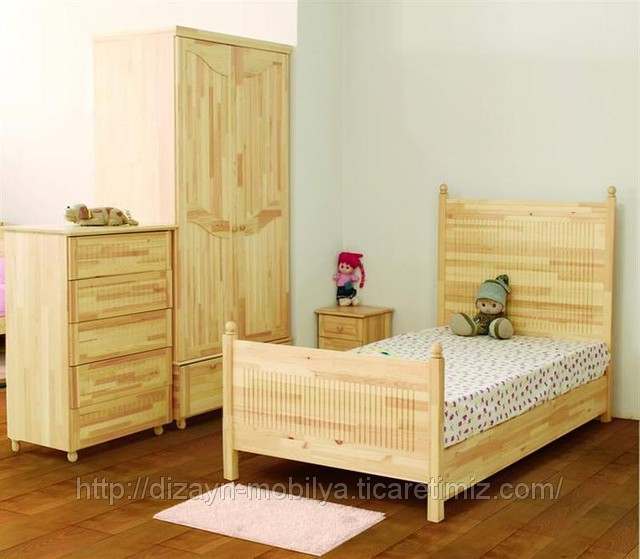 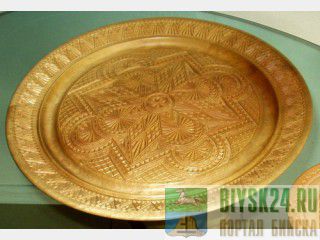 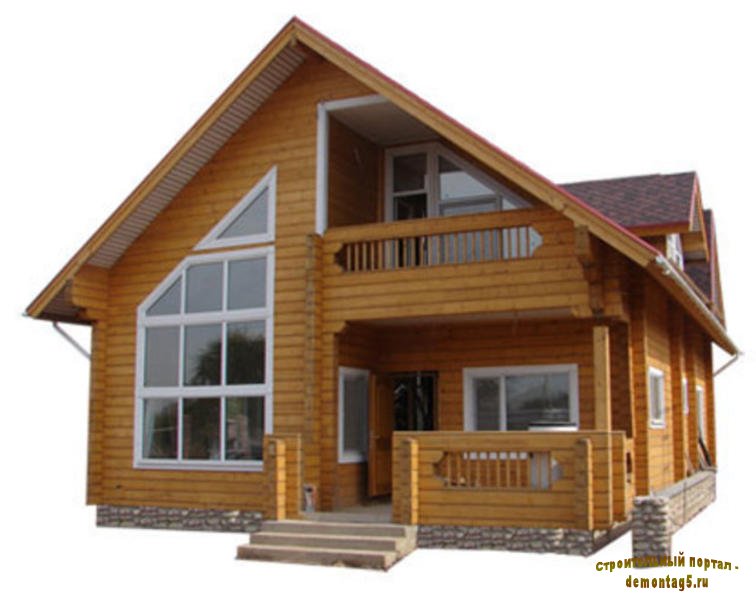 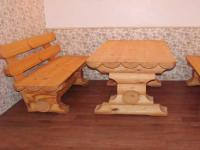 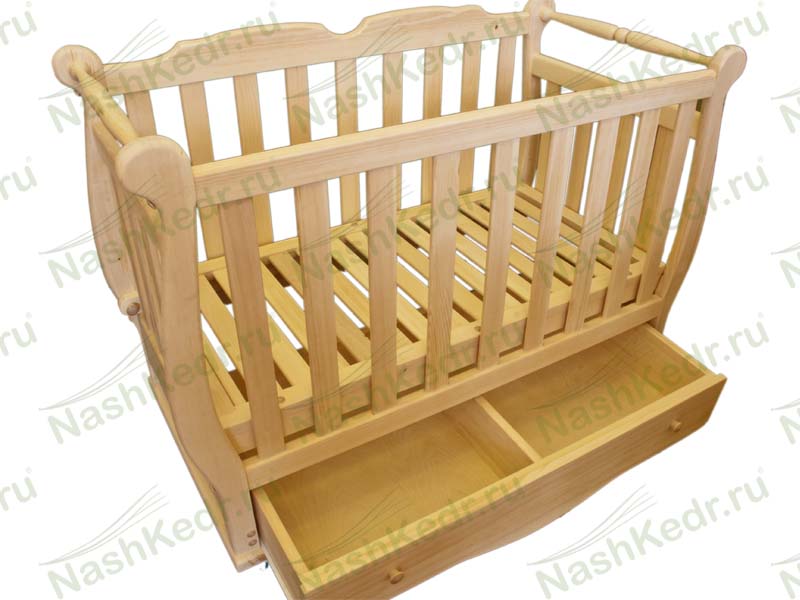 Деревья хвойные       Деревья лиственные
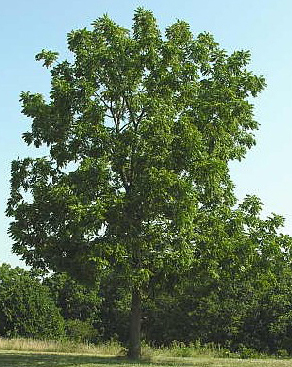 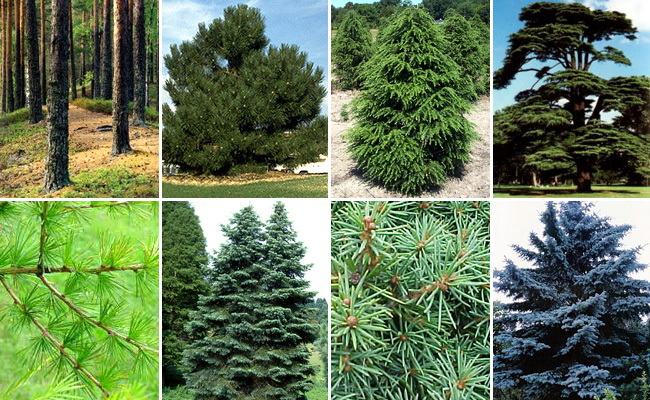 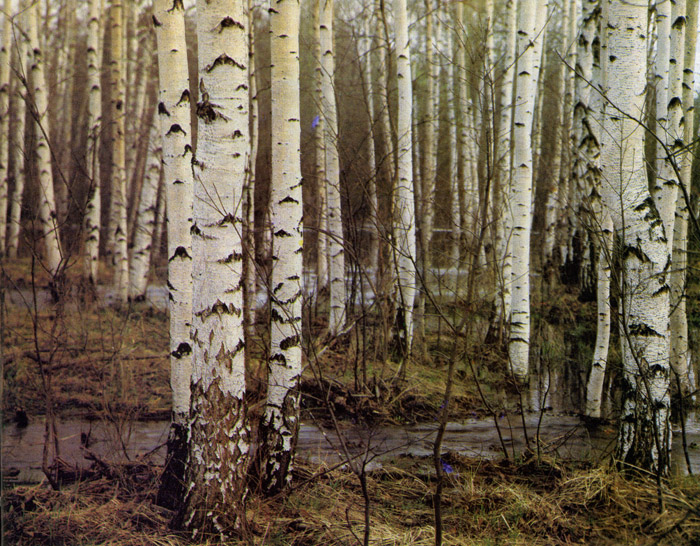 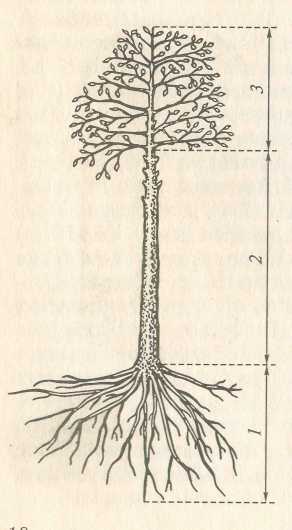 Строение дерева1   Корневая система2   Ствол3.  КронаПиломатериалы
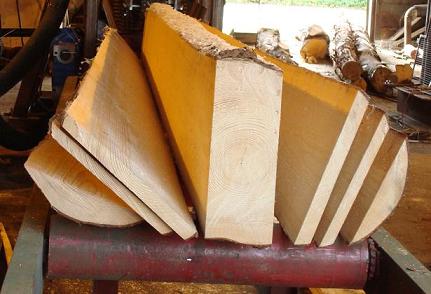 Пилорама. Продольная распиловка
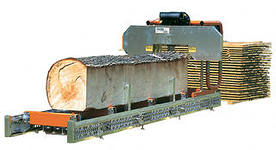 Виды    пиломатериалы
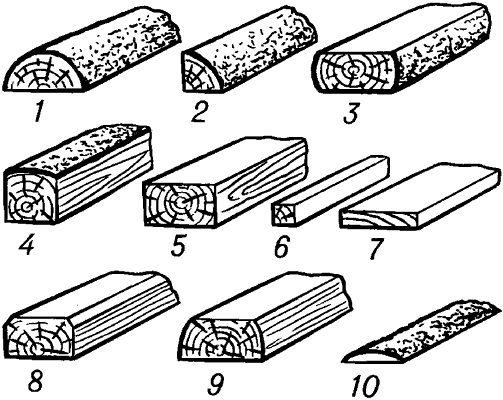 Любой пиломатериал имеет следующие элементы:
1.Пласть   2. Кромка  3.Торец  4.Ребро
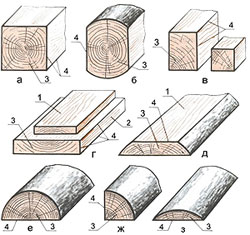 Найди стороны пиломатериала.
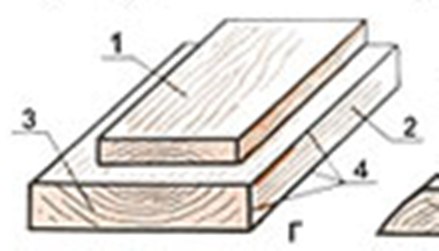 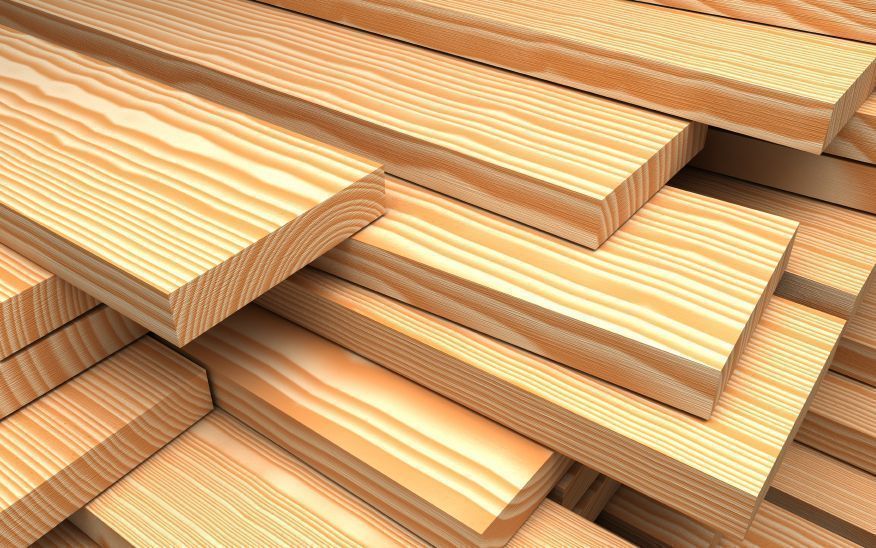 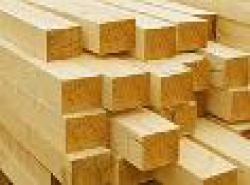